Unit 1  Friends
Grammar
WWW.PPT818.COM
Who is the cleverest?
My brother is fourteen. 

I am four years older than he. 

My father is twenty-six years older than I.

My mother is two years younger than my father. 

How old is my mother?
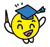 Key: Forty-two
Comparatives and superlatives
比较级与最高级
Practice1
large                                     thin 
 easy                                      good
 nice                                      bad
 pretty                                  beautiful 
 big                                        important
 many                                    happy
larger
largest
thinner
thinnest
easier
easiest
better
best
nicer
nicest
worse
worst
more beautiful
prettier
prettiest
most  beautiful
more important
bigger
biggest
most  important
more
most
happier
happiest
close       slim                 wide         early          fine
 sad           bored      hot          much           cheerful
tidy          funny             little       far              generous
归类：1) “e”结尾：+r , +st_______________________________
2) “y”结尾：y变i +er , +est_____________________________
3) 双写：双写最后字母+er , +est_________________________
4)多音节或部分双音节: more+… , most+…
      _____________________________________________________
5)不规则：牢记！________________________________________
close    wide     fine
early     tidy   funny
slim   sad   hot
bored   cheerful   generous
much   little   far
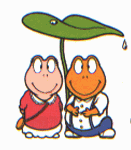 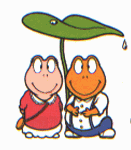 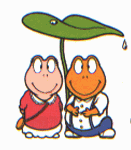 the rules
We use comparatives (比较级) to compare（比较）______________________________.              
We use superlatives （最高级） to compare （比较）_______________________________.
We put __________ after the comparatives (比较级).
We put _____________ before the superlatives （最高级）.
两者之间比较
三者或三者以上比较
than
the
Practice2
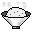 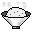 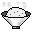 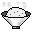 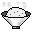 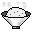 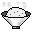 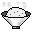 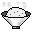 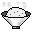 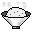 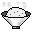 hers
mine
His
more than
1. His rice is  ________________  hers .
more than
2. Her rice is  ________________  mine.
3. His rice is  ________________  of all  .
the most
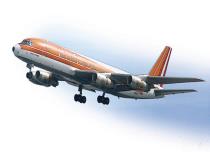 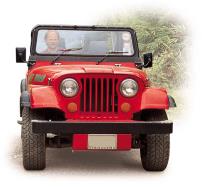 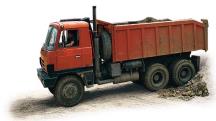 plane
truck
jeep
1. A plane is  ____________  a jeep .
faster than
2. A jeep is  ____________  a truck .
faster than
3. A plane is  ____________  of all /of the three .
the fastest
￥2.5
￥2.5
￥2
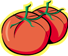 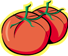 ￥1
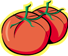 mine
his
yours
1. My tomatoes are  ___________________  yours.
more expensive than
more expensive than
2. His tomatoes are  ___________________ mine.
the most expensive
3. His tomatoes are  ___________________  of all .
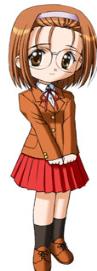 Kitty
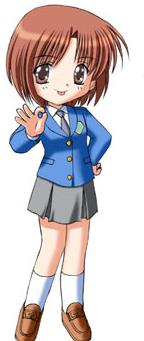 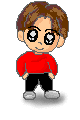 Daniel
Millie
1. Millie is  ____________  Kitty.
taller than
taller than
2. Kitty is  _____________  Daniel.
the tallest
3. Millie is  _____________  of all. /of the three .
Consolidation
Comparatives and superlatives     形容词比较级和最高级用法
Who is ______ than you at singing in your family?
A. good  B. well  C. better  D. best
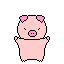 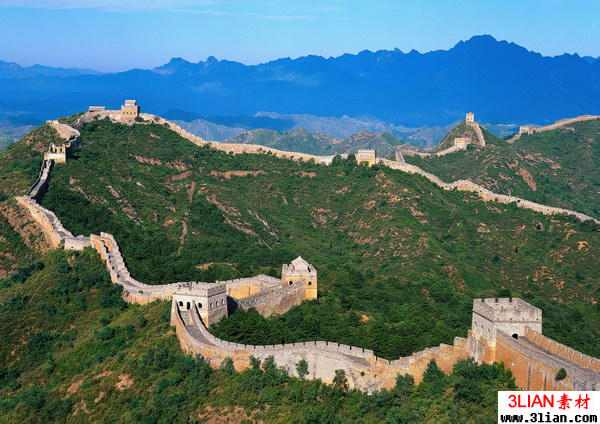 The Great Wall is ___________wall in the world.
the     longest
(long)
我要买商店中最贵的打印机。
I’d like to buy ______ ______ _______
printer in the shop.
the        most      expensive
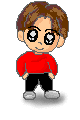 English is ____ for me to learn than maths.
easy   B. easier  
C. the easier    D. easiest.
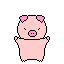 You are a lucky dog!
Congratulations!
I am so sorry!
You are not so lucky!
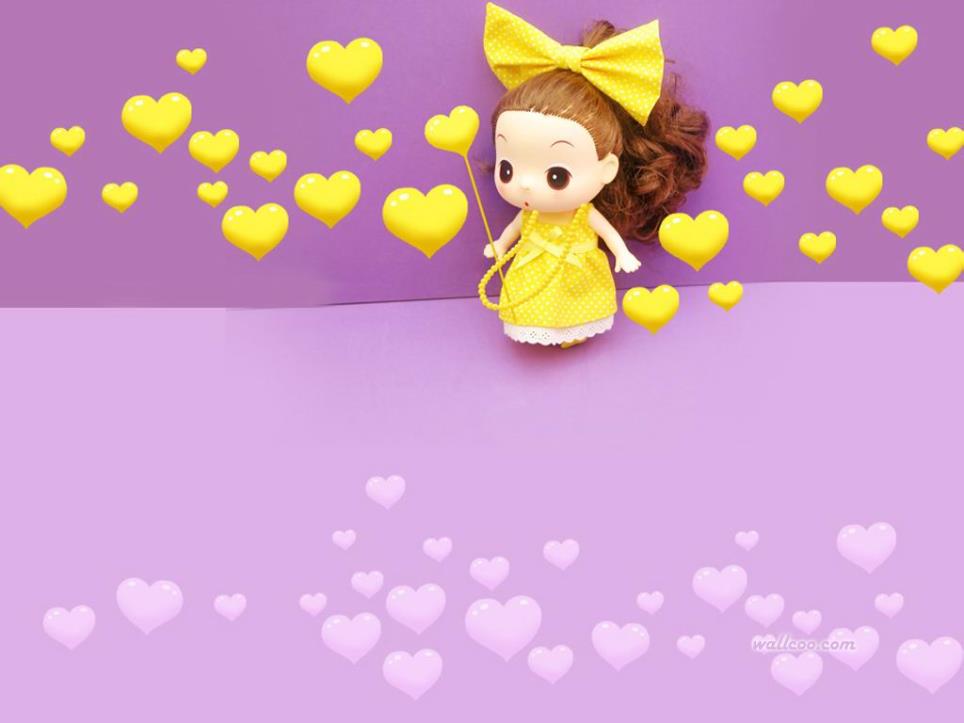 1.Preview comparatives and superlatives.
2.Finish the exercises.
Homework